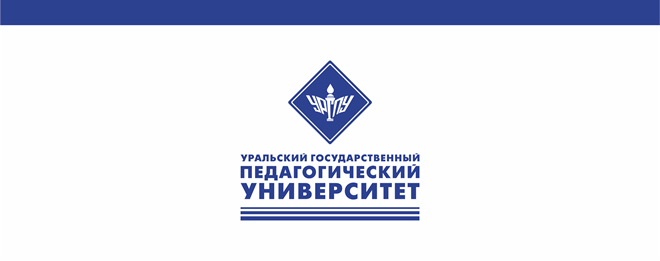 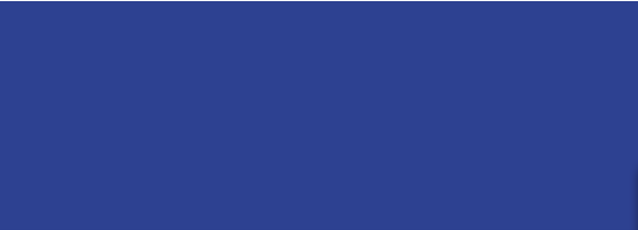 СЕТЕВОЕ ПОКОЛЕНИЕ: СОЦИОКУЛЬТУРНЫЙ ОБРАЗ И ЦЕННОСТНЫЕ ОРИЕНТАЦИИ
Хорошайлова Юлия Владимировна
заведующий отделом электронных технологий и сервисов 
ИИЦ-Научной библиотеки УрГПУ
lib-reading@uspu.me
Екатеринбург, 2019
ЦИФРОВОЕ ДЕТСТВО:культурно-исторический подход
НОВАЯ СОЦИАЛЬНАЯ СИТУАЦИЯ РАЗВИТИЯ
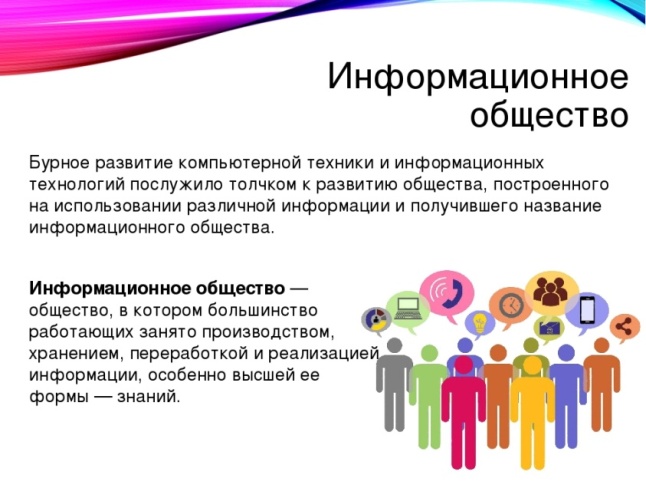 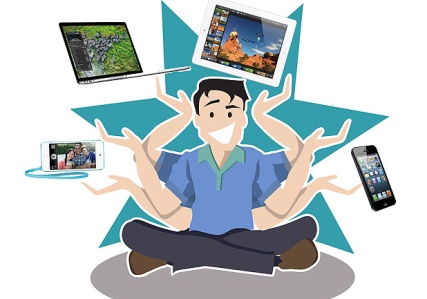 Цифровые аборигены
ТЕОРИЯ ПОКОЛЕНИЙ
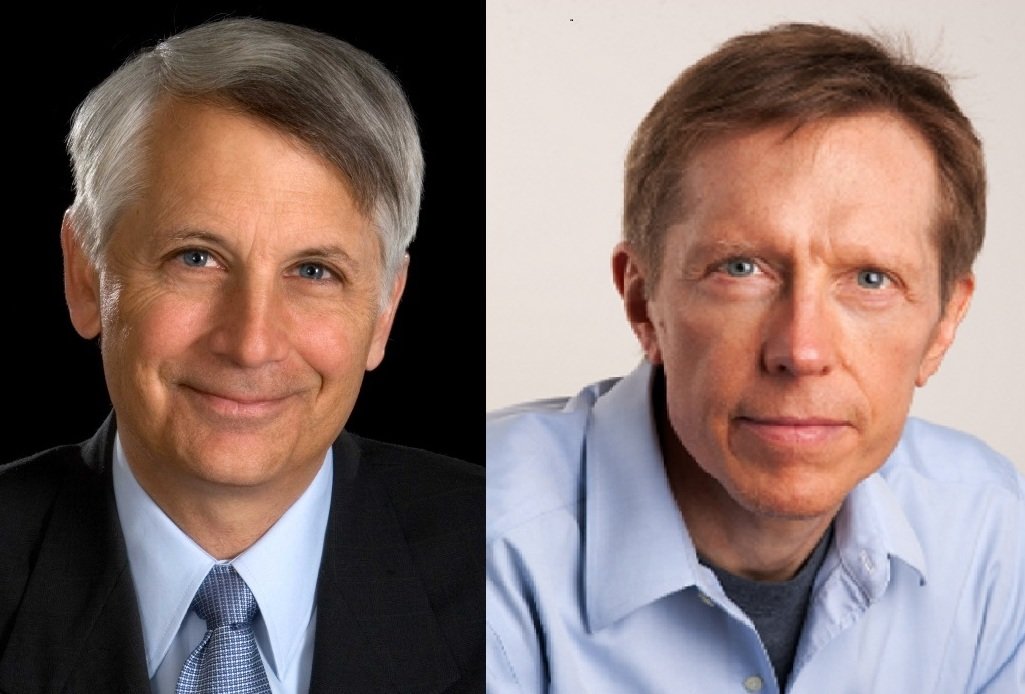 Создана американскими учёными Нейлом Хоувом и Вильямом Штраусом в 1991 году, она объединила определенные группы людей, которые попали под влияние экономических и политических событий или активно развивающихся технологий.
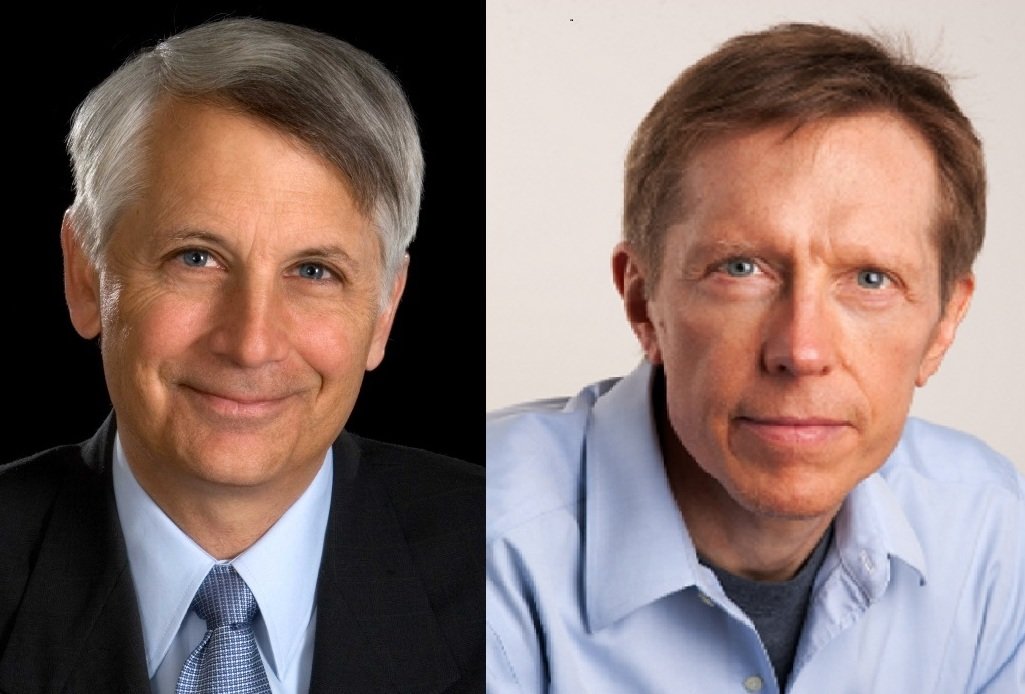 Под поколением в рамках рассматриваемой теории понимается общность людей, рожденных в определенный исторический период и являющихся носителями схожих ценностей, сформированных под воздействием общих факторов (социальных, культурных, экономических и политических событий, технического прогресса).
ТЕОРИЯ ПОКОЛЕНИЙ В РОССИИ
Адаптацию Теории Поколений для России в 2003−2004 году выполнила команда социологов и психологов: Ю. А. Левада, В. В. Гаврилюк, 
Н. А. Трикоз и психологи Е. М. Шамис и 
А. Антипов — координаторы проекта Rugenerations.
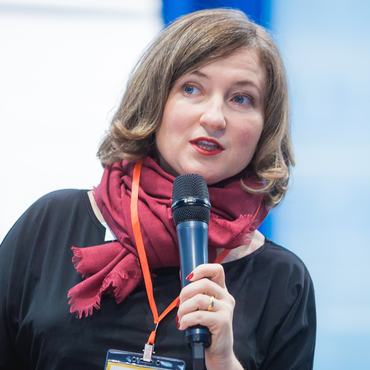 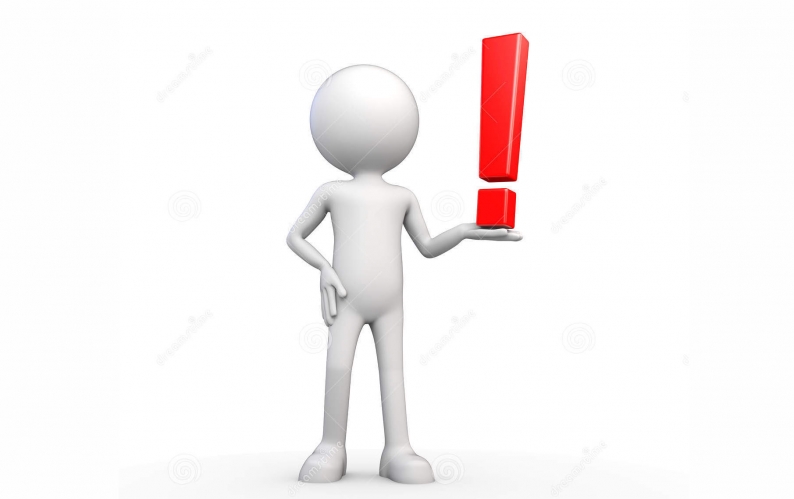 Сегодня под крышей одной образовательной организации учатся и  работают  бок о бок представители  четырёх  поколений.
БЭБИ-БУМЕРЫ
Последнее  советское  поколение

Год  рождения: 1944-1963
Характеристики: оптимизм, заинтересованность в личностном росте и вознаграждении, в то же время коллективизм и командный дух, культ молодости 

Заря компьютерной и космической эры:
1957 г. – запуск первого спутника;
1985 г. – в школах начали преподавать основы
информатики и вычислительной техники
1969 г. – сеть ARPANET – предшественница  интернета
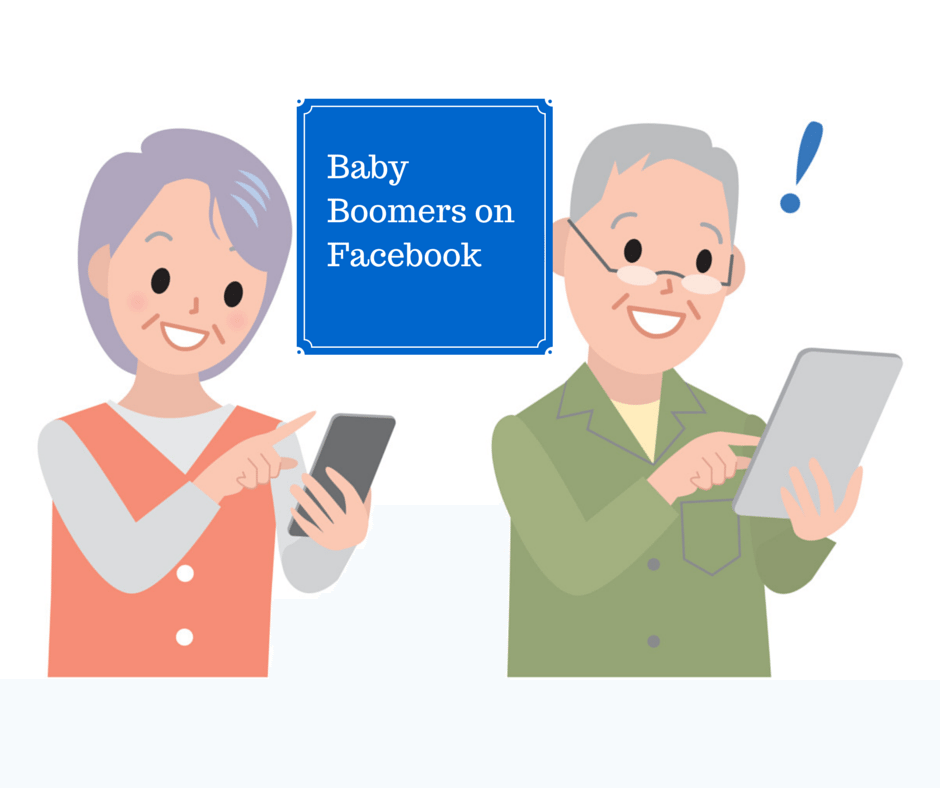 ПОКОЛЕНИЕ Х
Поколение  перестройки

Год  рождения: 1964-1984
Характеристики: готовность к изменениям, возможность выбора, глобальная информированность, техническая грамотность, индивидуализм, стремление учиться в течение всей жизни, неформальность взглядов, поиск эмоций.

Начало эры  Интернета:
1989 г. – Тим Бернерс Ли – 
концепция  всемирной паутины
1990 г. – национальный домен .SU в СССР
1991 г. – первый веб-сайт
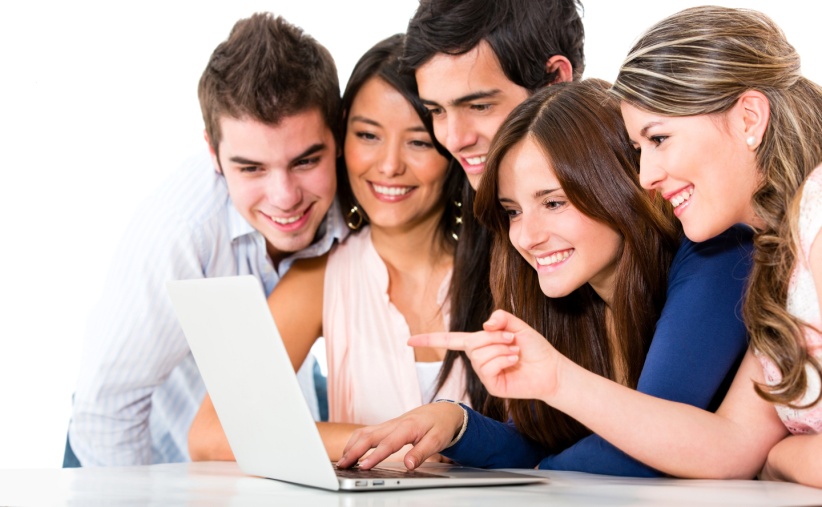 ПОКОЛЕНИЕ Y
Цифровое поколение

Год  рождения: 1985-2000
Характеристики: гражданский долг и мораль, ответственность, но при этом психологи отмечают их скептицизм и неумение подчиняться, немедленное вознаграждение.

Интернет завоёвывает мир:
1994 г. – домен .RU – развитие  Рунета
1998 г. – поисковая система Google 
2001 г. – первый смартфон
2004 г. – социальная сеть Facebook 
2006 г. –  социальная сеть «Вконтакте»
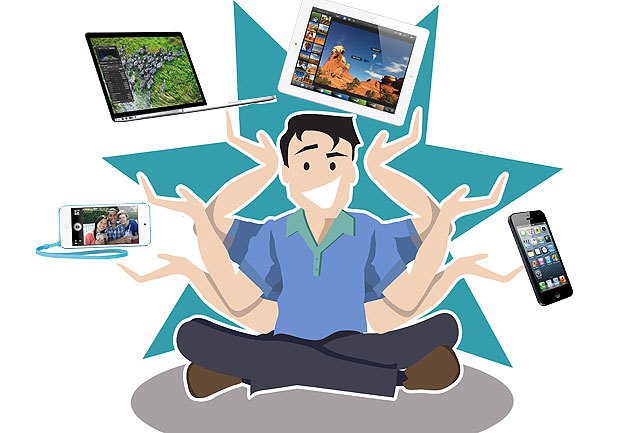 ПОКОЛЕНИЕ Z
«Рождённые цифровой революцией»

Год  рождения: с 2001 года
Характеристики: безответственность, массовое соответствие моде, ветреность.


Цифровые технологии приходят в образование :
1994 г. – запущен в производство iPhone
1998 г. – запущен в производство iPad
2001 г. – утверждён ФГОС  ООО
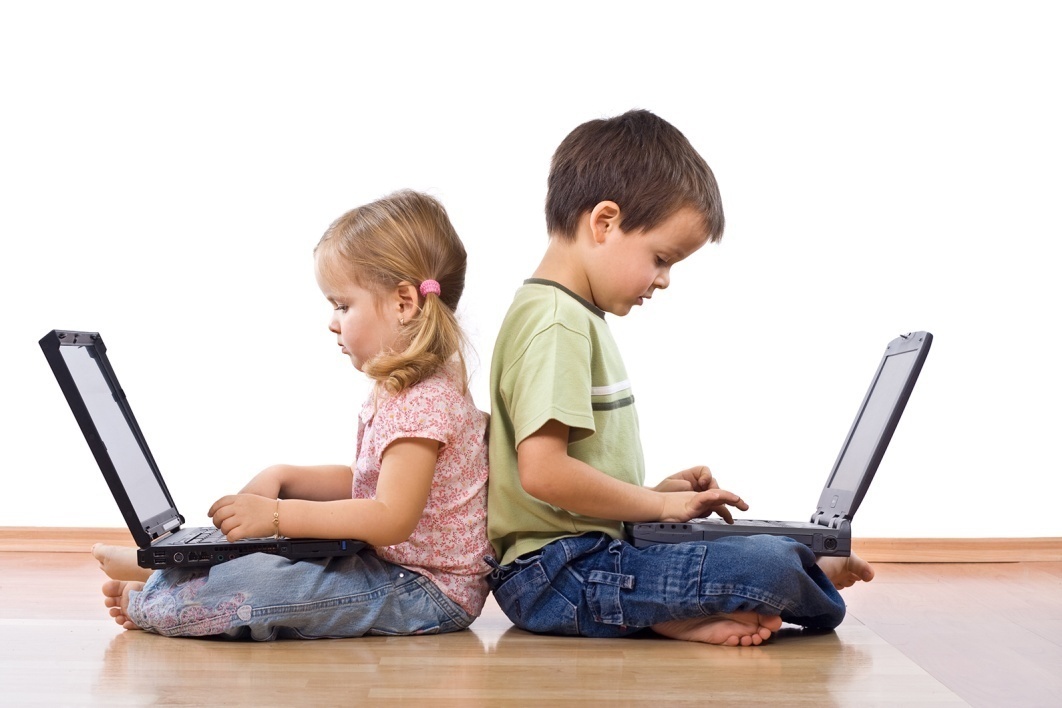 Y+Z=ЦИФРОВОЕ ПОКОЛЕНИЕ
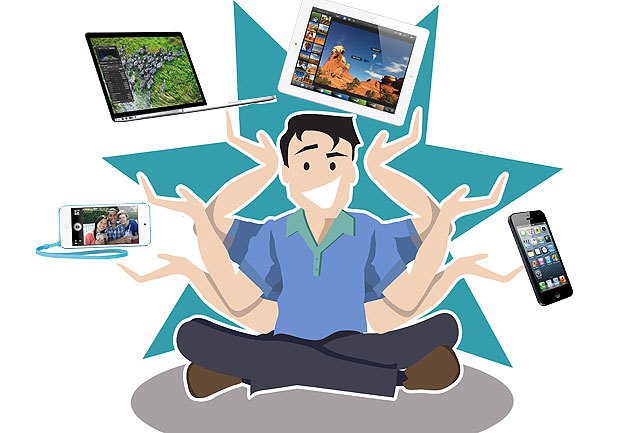 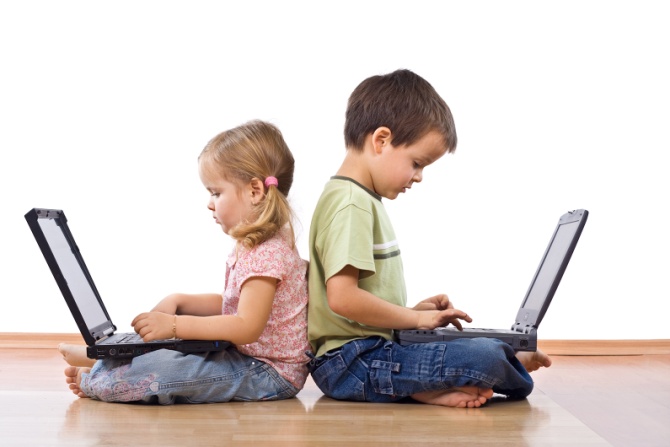 ЦИФРОВОЕ ПОКОЛЕНИЕ
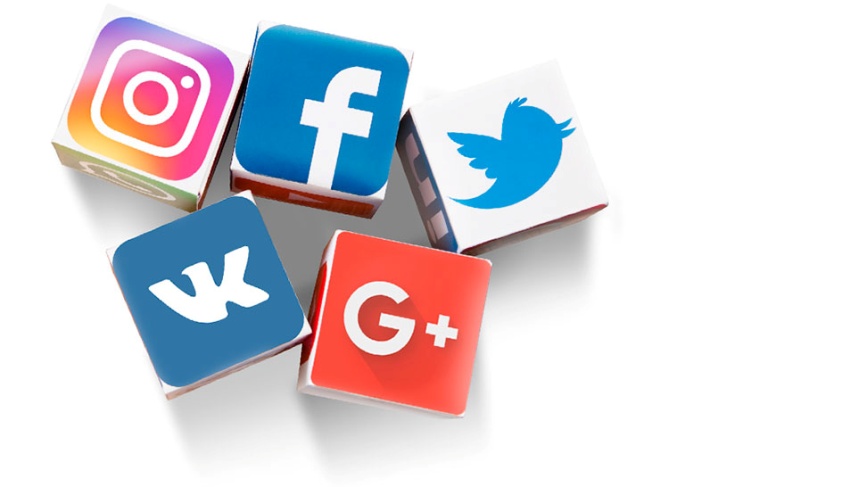 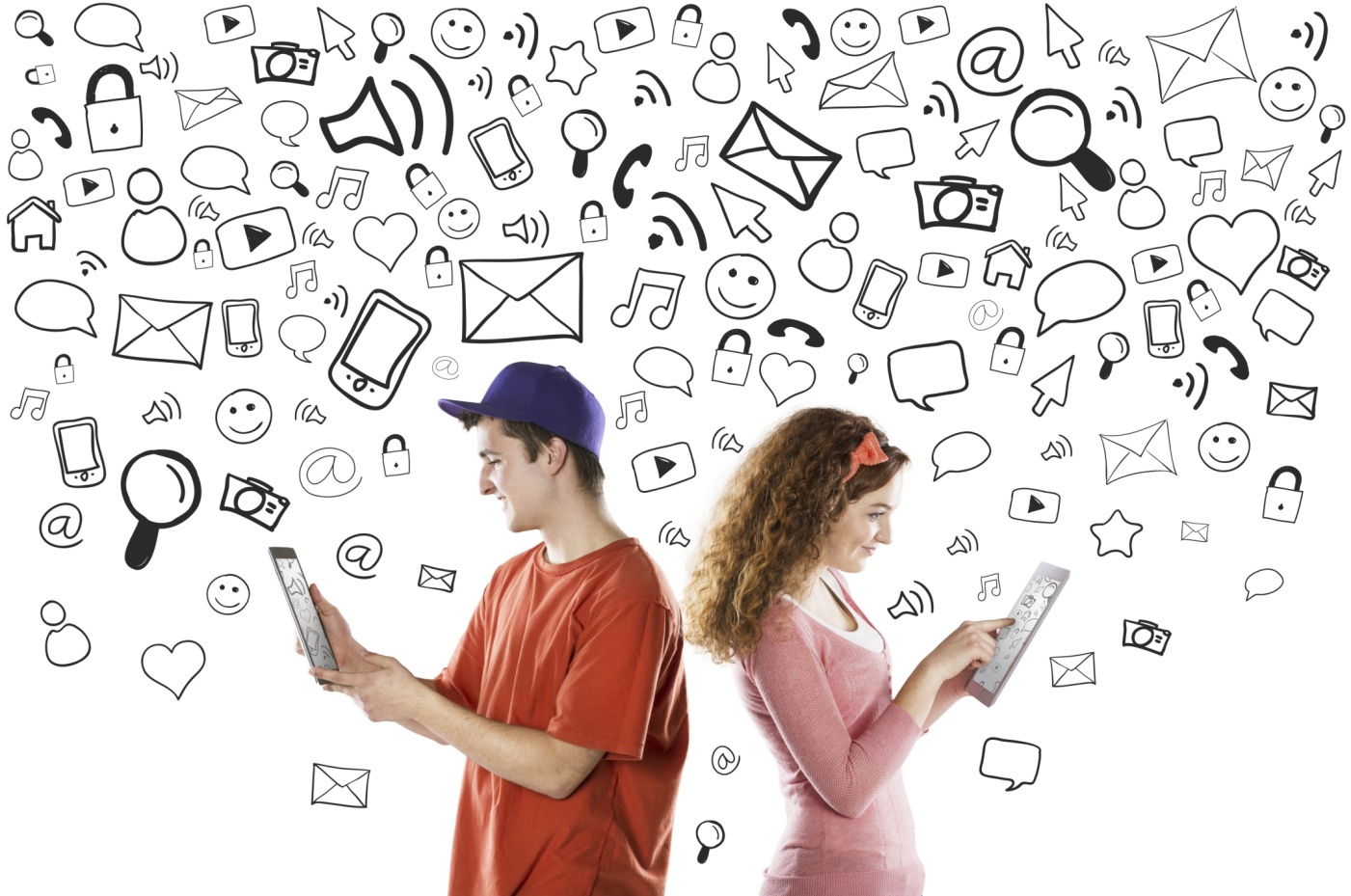 ЦИФРОВОЕ ПОКОЛЕНИЕ
ЦИФРОВАЯ СОЦИАЛИЗАЦИЯ
Этот доступный процесс овладения, присвоения и воспроизводства человеком социального опыта, приобретаемого в онлайн-контекстах, формирует цифровую личность, как часть реальной личности.
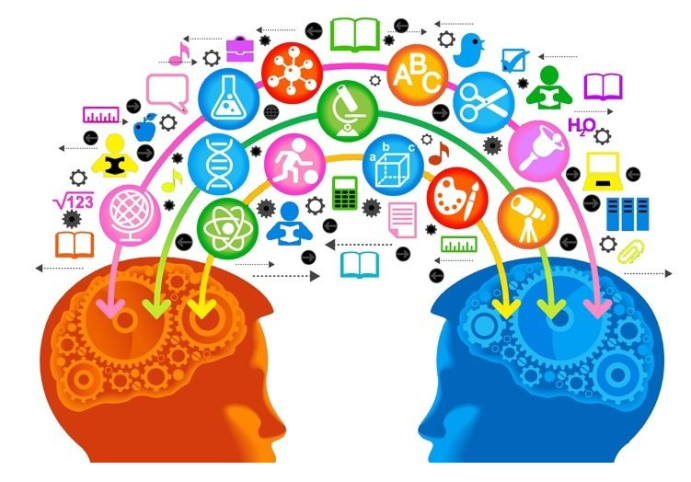 Человек с ранних лет превращается в цифровую личность, которая существует в различных онлайн-контекстах: 90% подростков имеют свой профиль в социальных сетях, 60% пользуются мессенджерами и интернет-телефонией, 33% становятся активными участниками чатов и форумов.
ЦИФРОВОЙ РАЗРЫВ
Это ограничение, которое не позволяет родителям выступать в качестве экспертов, передающих опыт в области новейших информационных технологий, поскольку, они, как правило, отстают от детей по уровню владения ИКТ-компетенциями. 
Чем старше поколение, тем он больше.
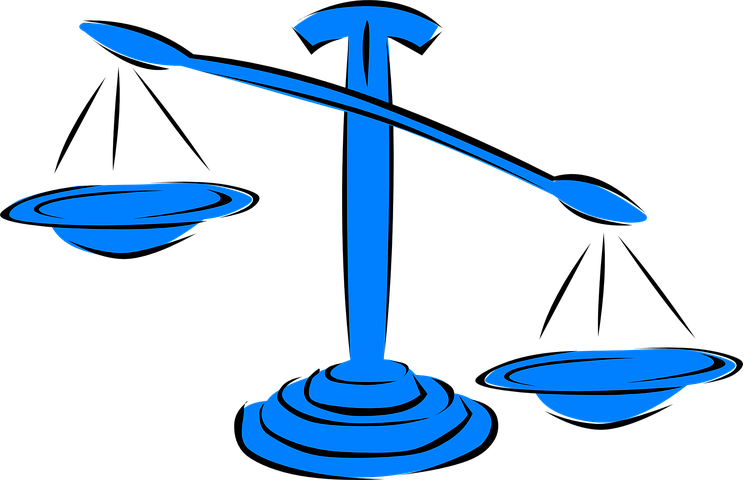 Цифровой  разрыв» между учителями и учениками существенно  меньше, чем между родителями и детьми.
За  пять лет  количество учителей, пользующихся Интернетом  ежедневно, возросло почти в два раза, с  56%  до 95%.
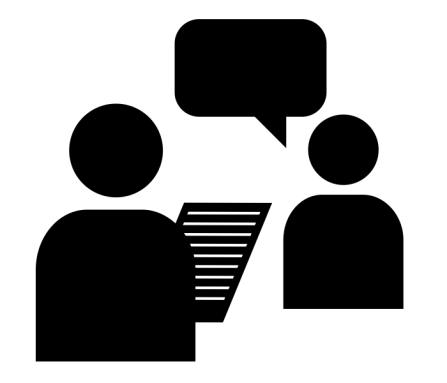 БИБЛИОТЕКА КАК «ТРЕТЬЕ МЕСТО»
Цель исследования – выявление путей и методов, которые могут помочь библиотеке стать привлекательным для молодёжи «третьим местом». 
Объект исследования – реальные и  потенциальные пользователи библиотеки в возрасте от 14 до 25 лет.

В ходе исследования было проанализировано 200 анкет, более 100 интервью респондентов в возрасте от 14 до 25 лет.
РЕЗУЛЬТАТЫ ИССЛЕДОВАНИЯ
Можно выделить следующие факторы, важные для создания в  библиотеке комфортной для молодёжи среды (в порядке убывания):
- хорошие фонды, есть материалы на все вкусы;
- создана спокойная обстановка для работы, никто не мешает;
- библиотекари доброжелательны к молодым, понимают их интересы;
- библиотека открыта до позднего вечера;
-есть интересные молодёжные программы.
РЕЗУЛЬТАТЫ ИССЛЕДОВАНИЯ
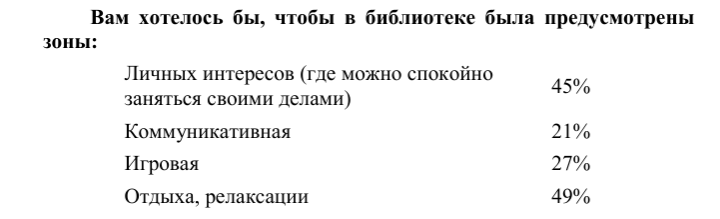 ВЫВОДЫ
Современная молодёжная библиотека должна стать не только информационным учреждением, но и социально-коммуникационным  центром. Наиболее привлекательные имиджи  – Литературное кафе  или Супермаркет Знаний. 

В молодёжной аудитории, несмотря на наличие стереотипов, есть  потребность  в         услугах  библиотеки  и  сформирован  её  положительный имидж. 

Необходимо  уделить  внимание  позиционированию личностных  творческих  возможностей  библиотекарей.  Наиболее привлекательный имидж – компетентный, успешный профессионал, умеющий общаться с молодёжью на равных.

В настоящее время даёт о себе знать избыток информации («информационный шум»).    В связи с этим возрастает необходимость  помощи  специалиста,  который  бы  помог  ориентироваться  в  информационном  пространстве,  не  только  найти,  но  и  отобрать информацию. 

Главным  фактором,  определяющим  отношение  молодого пользователя к библиотеке, стимулирующим обращение  в библиотеку,  является богатство и разнообразие её фондов.